НИЖНИЙ НОВГОРОД
Черепанова Ирина  МОУ СОШ №121
4 б класс
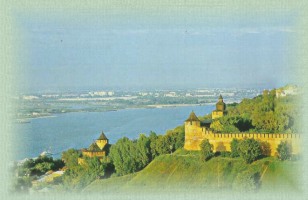 Содержание работы
Символика Нижнего Новгорода 
Историческая справка
Первая каменная постройка 
Художественные промыслы
Прогулка по Нижнему Новгороду
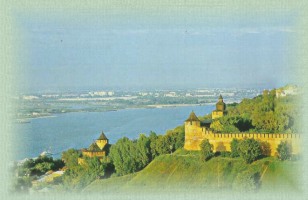 Герб города
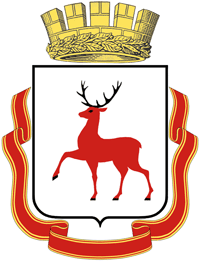 За основу герба города Нижнего Новгорода взят исторический герб губернского города Нижнего Новгорода.
Флаг города
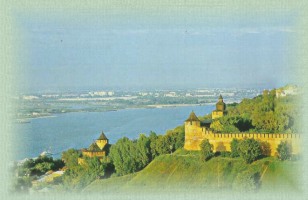 Историческая справка
Нижний Новгород был основан у места слияния великих русских рек - Волги и Оки князем Юрием (Георгием) Всеволодовичем в 1221 году Город получил название “Нижний” потому, что расположен был в “низовских” землях относительно Новгорода Великого.
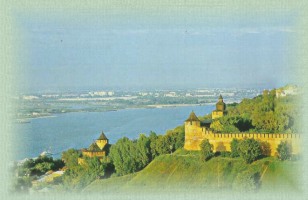 Первая каменная постройка города
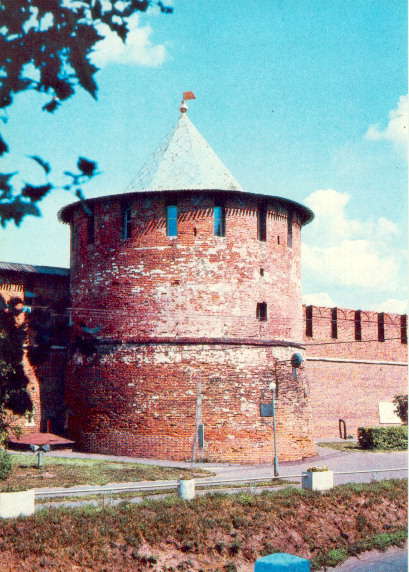 В конце XV века в городе возводится каменный кремль, ставший выдающимся сооружением русского искусства.
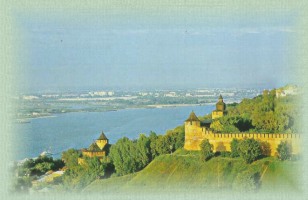 ХУДОЖЕСТВЕННЫЕ ПРОМЫСЛЫ
Хохломская роспись 
Ткачество 
Кружевоплетение
Матрешка
Художественная резьба по кости
Хохломская роспись
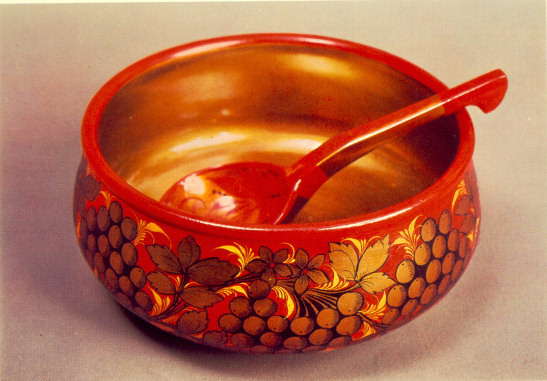 Город Семенов и его округа издавна славились изготовлением и росписью деревянных изделий . Хохлома, имеющая давние художественные и ремесленные традиции, стала сейчас одним из самых ярких и популярных промыслов современного народного искусства России.
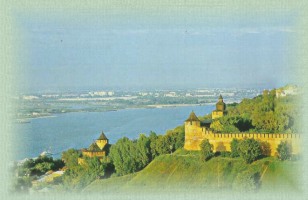 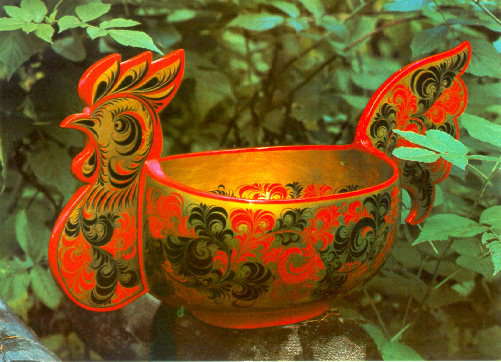 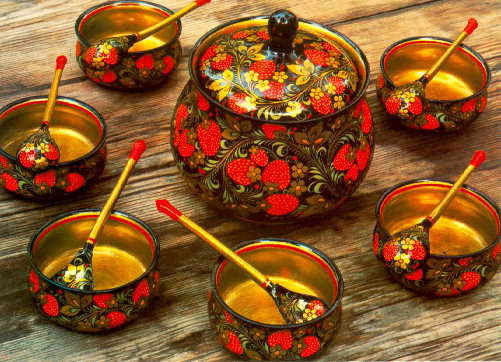 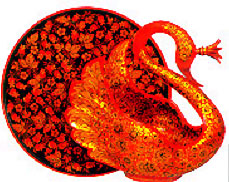 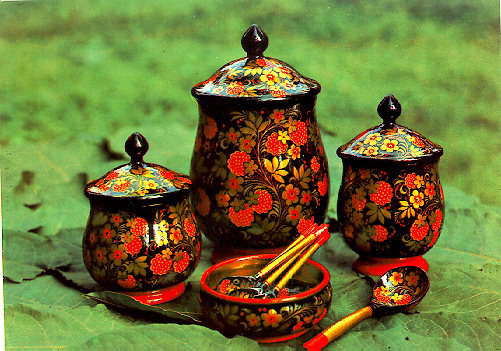 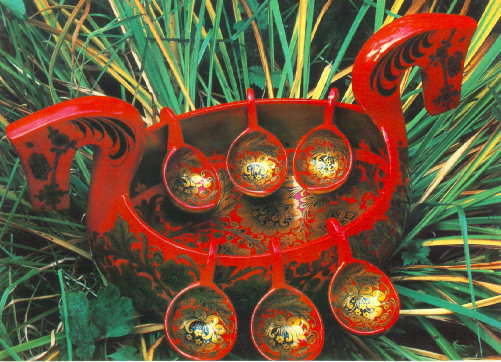 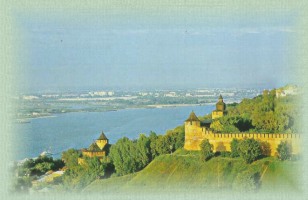 Ткачество
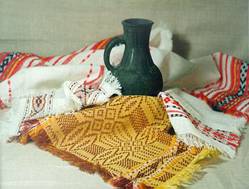 Крупным центром ручного ткачества в Нижегородском крае был г. Шахунья и окрестные селенья. В настоящее время традиции народного ткачества активно развиваются на Шахунской художественной фабрике. С начала 1970-х годов она выпускает широкий ассортимент изделий из шерсти, льна и хлопка - пледы, покрывала, накидки на кресла, полотенца, скатерти и салфетки с ярким декоративным узором из гладких и орнаментальных полос или клеток.
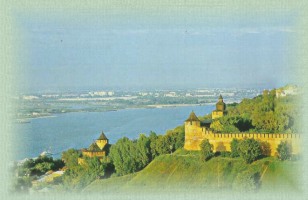 Кружевоплетение
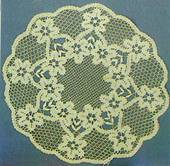 В Нижегородском крае издавна было развито кружевоплетение на коклюшках. Одним из самых известных центров кружевоплетения в России была Балахна.
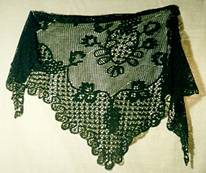 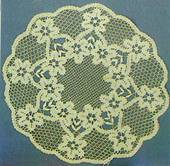 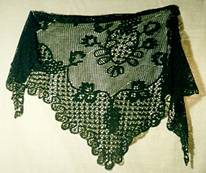 Балахнинские мастерицы выплетали шарфы, косынки, наколки на голову, пояса, оплеты носовых платков, концы полотенец, воротники, платья и пальто.
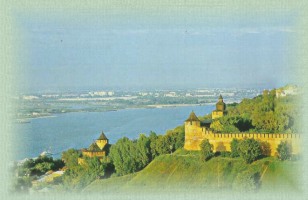 Матрешки
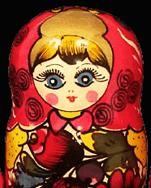 Первая русская матрешка появилась в конце XIX века и снискала небывалое признание как символ русского народного искусства.
В основе имени Матрешка, Матрена лежит латинское слово "mater", означающее мать. Это имя ассоциировалось с матерью многочисленного семейства
Знаменитая семеновская матрешка отличается от матрешек других центров своей многоместностью, в нее вкладывают до 15-18 кукол. Именно в Семенове была выточена самая большая 72-местная матрешка.
Основной элемент матрешки - многолепестковый цветок шиповника ("роза"), рядом с которым может быть полураскрытые бутоны на ветках.
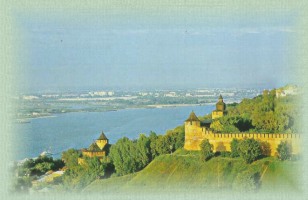 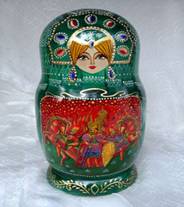 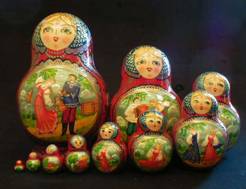 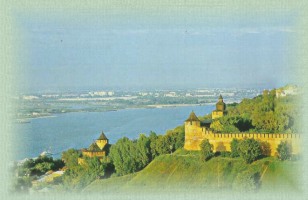 Художественая резьба по кости
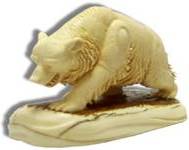 Еще в XVIII веке мастера Павлова и Ворсмы украшали ножи костяными рукоятками в виде объемной небольшой скульптуры.
Фигурки львов, драконов, птиц, воинов выполнены с тонким пластическим мастерством. Они являются образцами мелкой пластики в Нижегородской народной резьбе по кости.
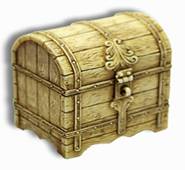 Мотивы для своих изделий косторезы берут в орнаментах нижегородской резьбы и росписи по дереву. На резных предметах часто можно увидеть изображения исторических и архитектурных памятников Нижегородской области.
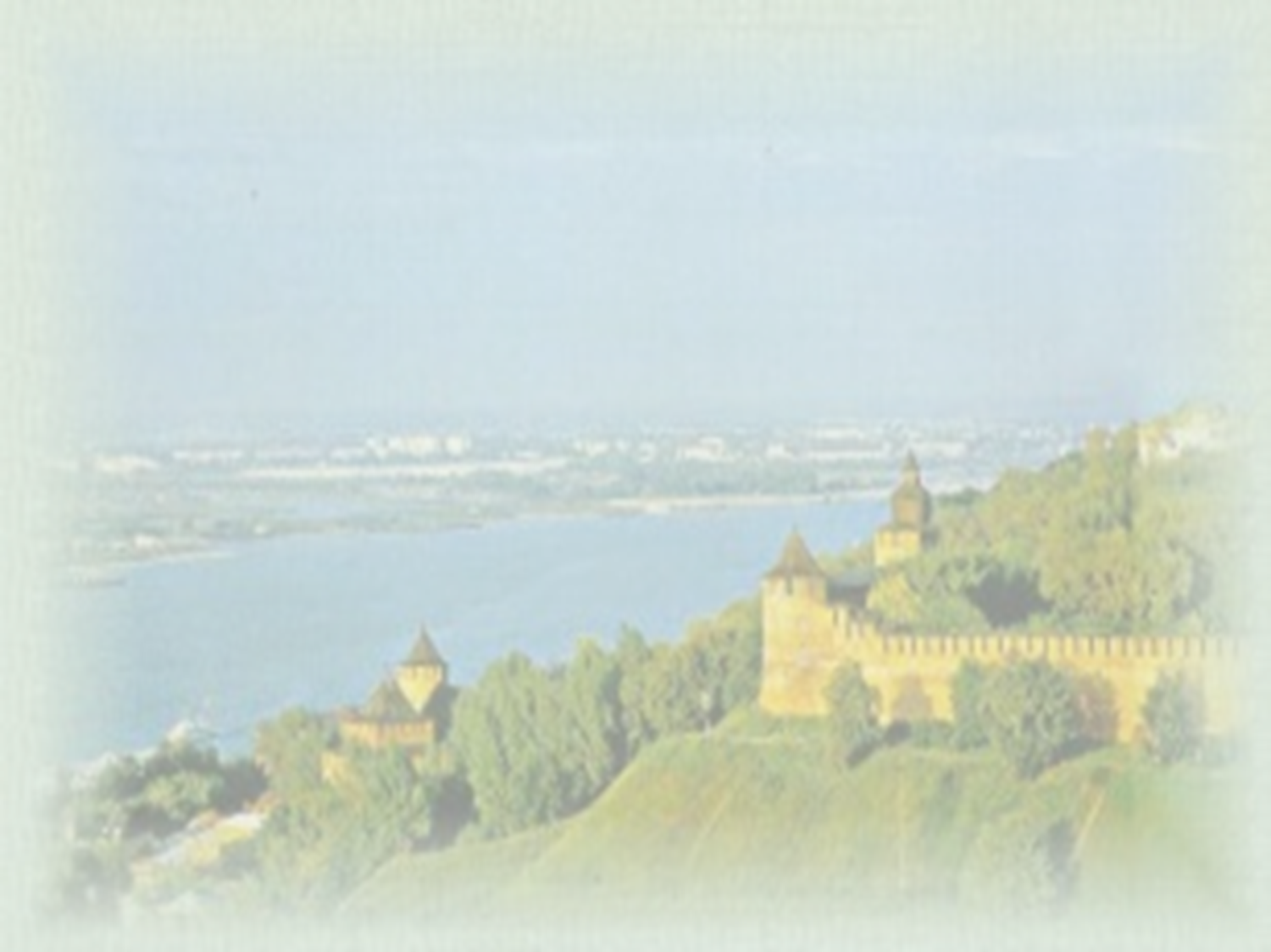 Спасибо за внимание!